The BHS Learning Journey
Year 9
Year 10 this way!
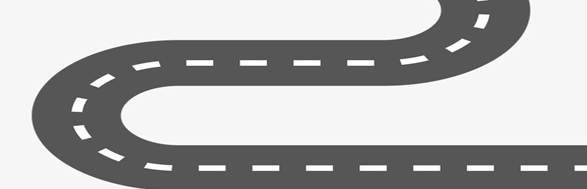 Unit 7- Using number
Unit 6- Representation
Types of sequence and number
Indices and roots
Probability
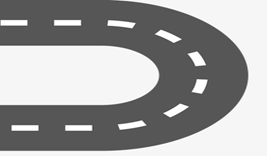 Year 9 Summer Term 3b
Pythagoras’ Theorem
Unit 5-Reasoning with Proportion
Solving ratio & proportion problems
Rates
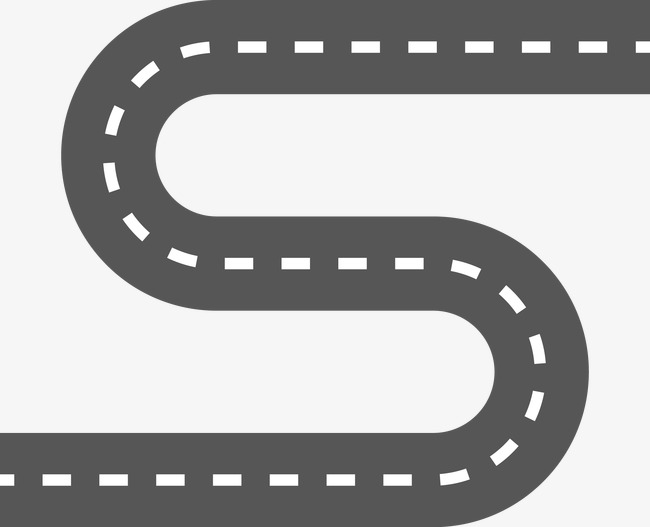 Year 9 Summer Term 3a
Line symmetry and reflection
Enlargement and similarity
Rotation and translation
Deduction
Unit 4-Reasoning with Geometry
Maths and money
Unit 3-Reasoning with Number
Year 9 Spring Term 2b
Using percentages
Numbers
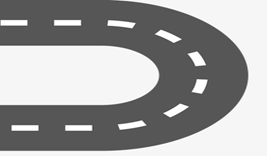 Year 9 Spring Term 2a
Constructions and congruency
Three-dimensional shapes
Unit 2-Constructing in 2 and 3 Dimensions
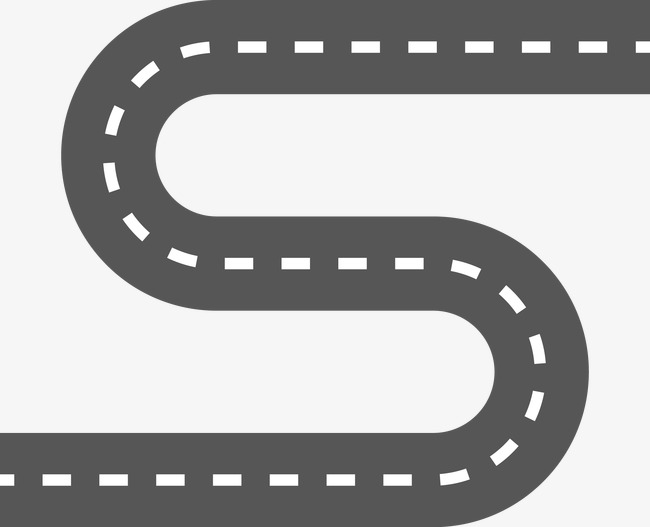 Year 9 Autumn Term 1b
Testing conjectures
Forming and solving equations
Straight line graphs
Unit 1-Reasoning with Algebra
Year 9 Autumn Term 1a
Year 9 Maths begins...